GPU Based Nearline Waveform Analysis System
David Mathews for the Nab Experiment
Department of Physics and Astronomy
 University of Kentucky
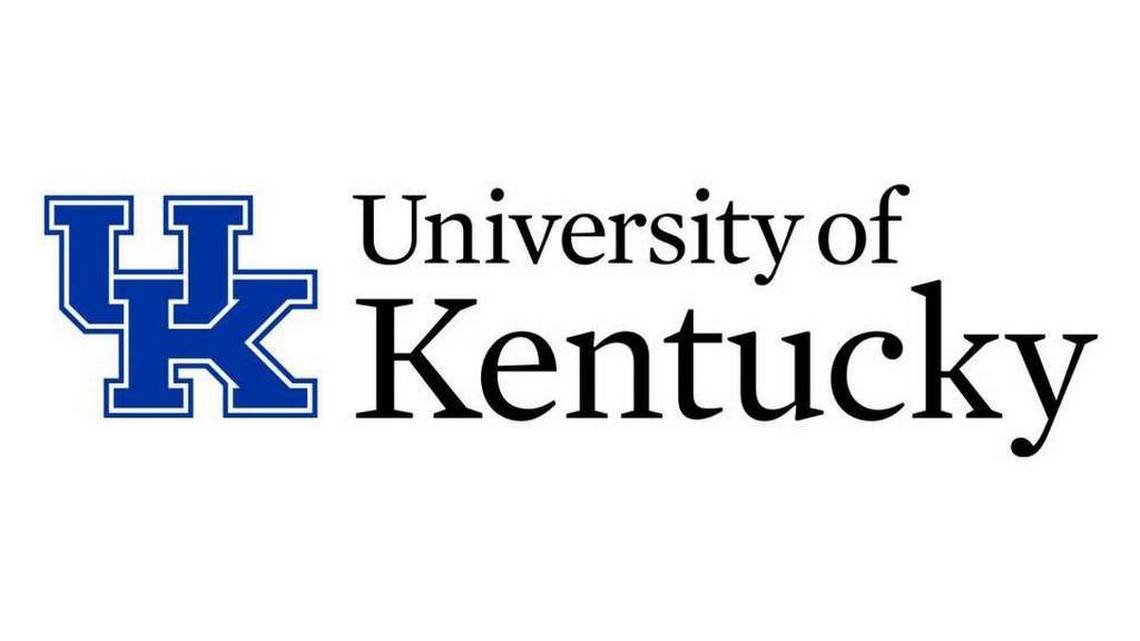 1
Introduction

What is Nearline?

Realtime
Better resolution than DAQ/Online Analysis

Data Rate

Coincidence Event Rate: ~250 Hz
Singles Rate (scaled): <250 Hz
Waveform Rate: ~ 10kHz or ~ 100 MB/s

Experimental Requirements

Energy Resolution: < 3keV
Timing Bias: < 300ps
Analog Signal
DAQ System
Nearline Analysis
Storage and Offline Analysis
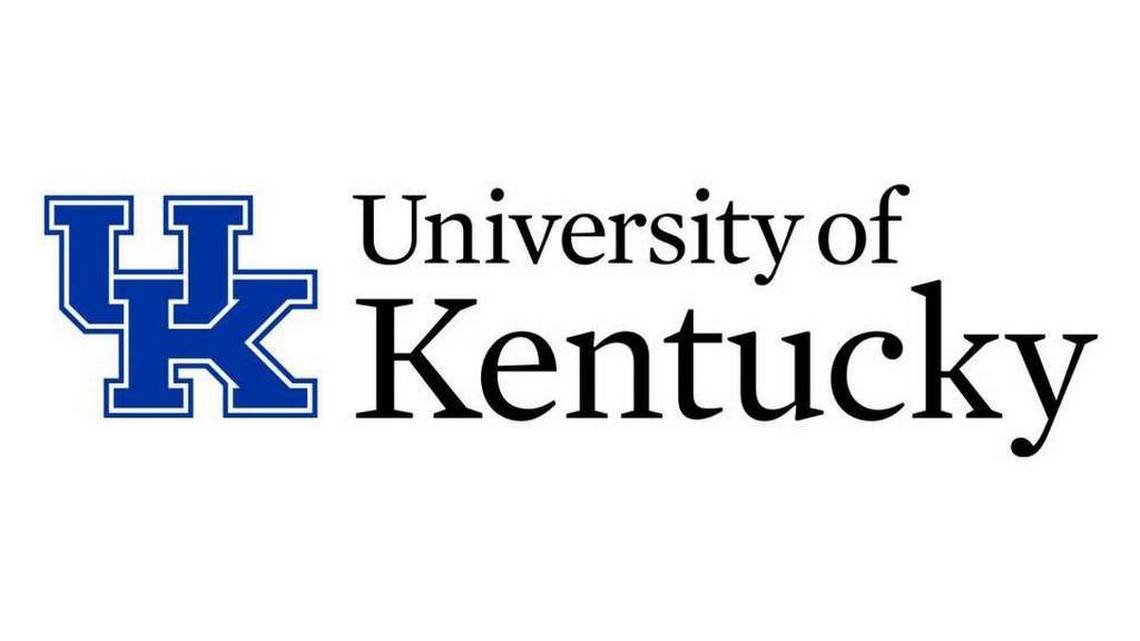 2
The Standard: Trapezoidal Filter
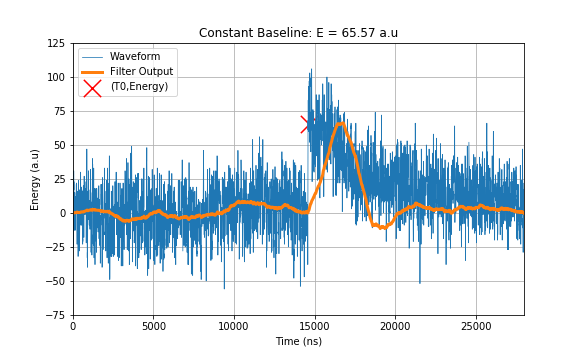 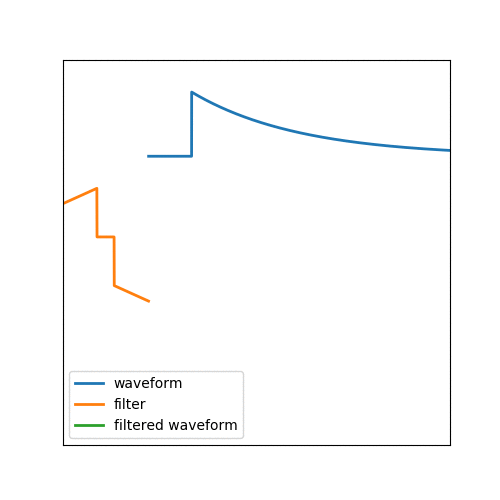 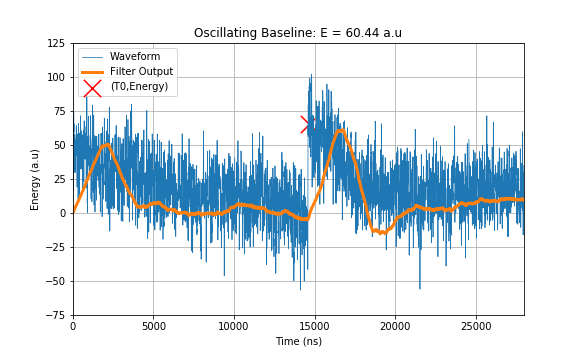 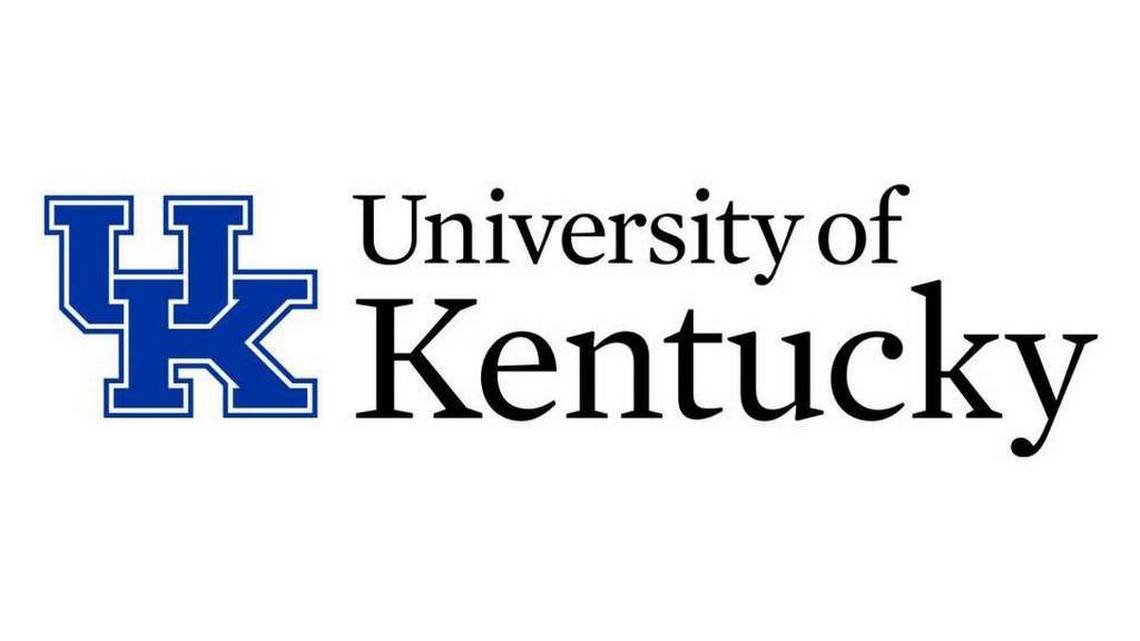 3
Data: y
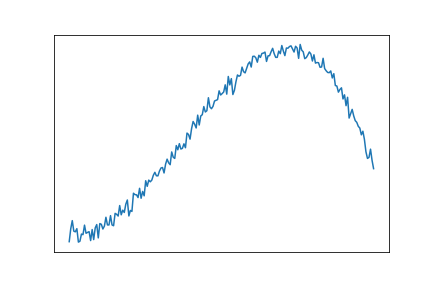 Linear Fitting with the Pseudo-Inverse
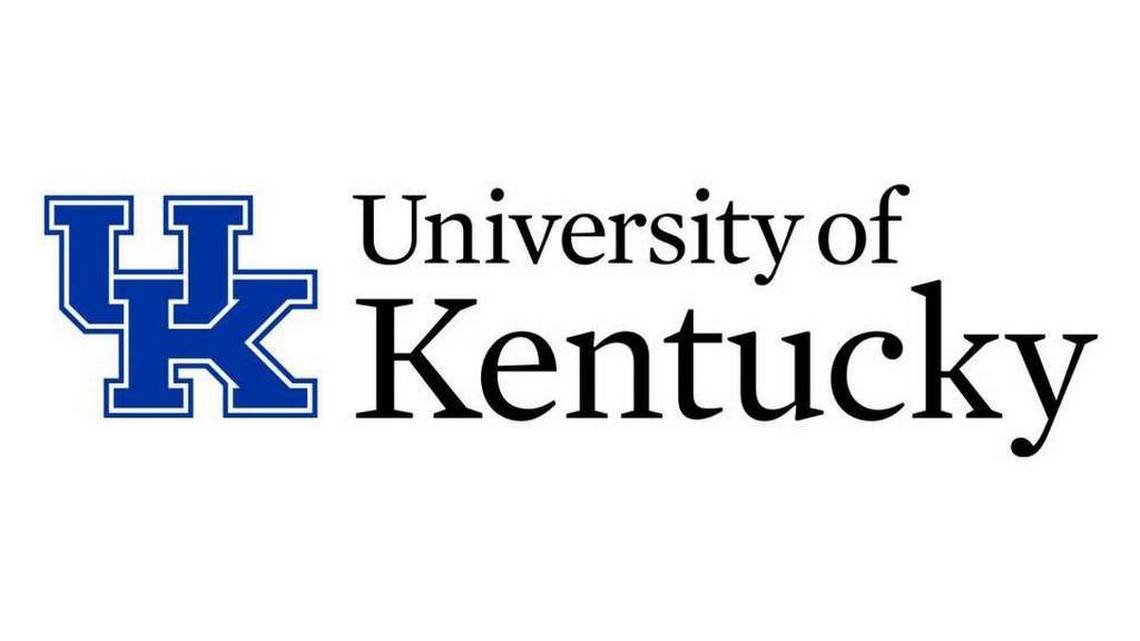 4
Fit Functions: A
Data: y
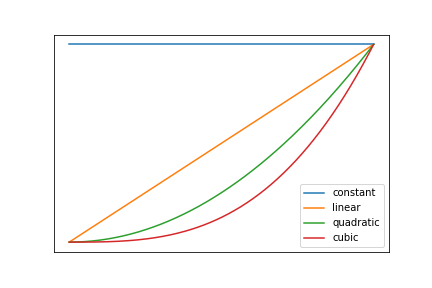 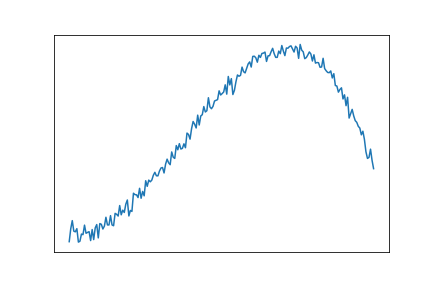 Linear Fitting with the Pseudo-Inverse
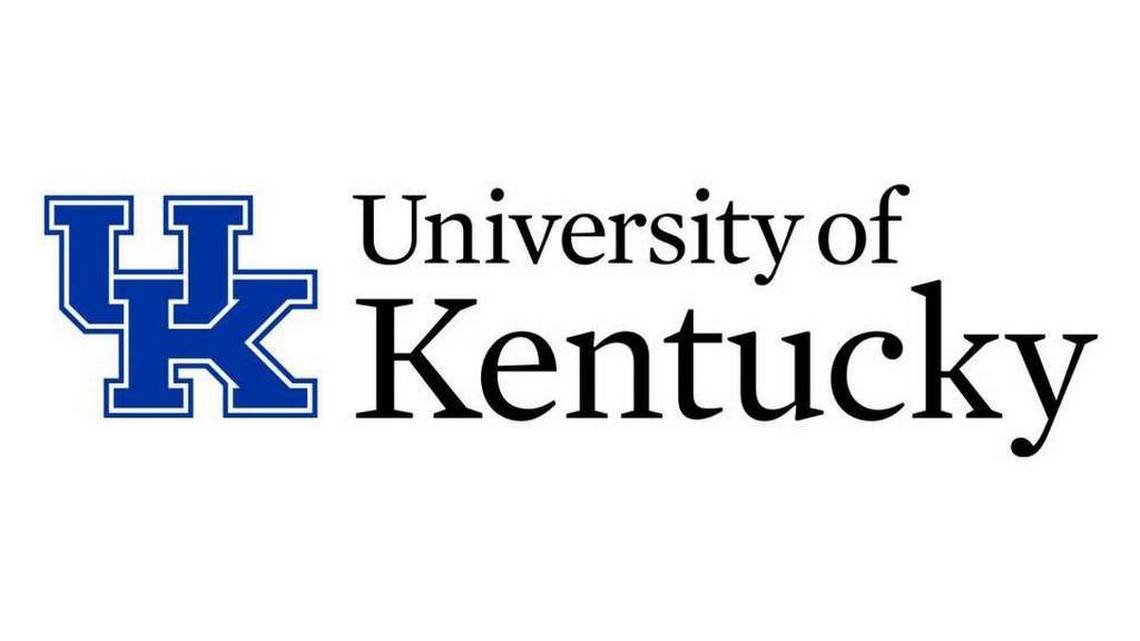 5
Fit Functions: A
Data: y
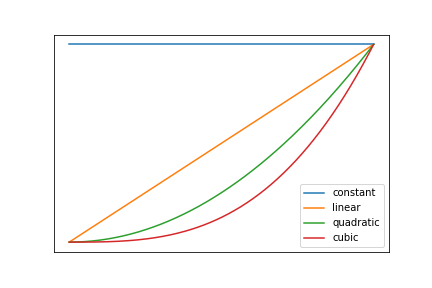 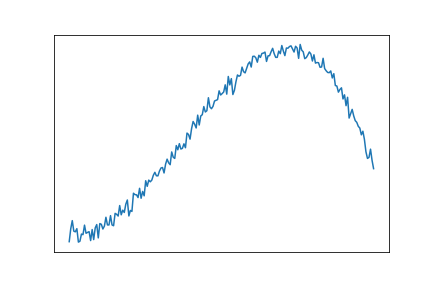 Linear Fitting with the Pseudo-Inverse
Pseudoinverse Fit Functions
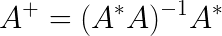 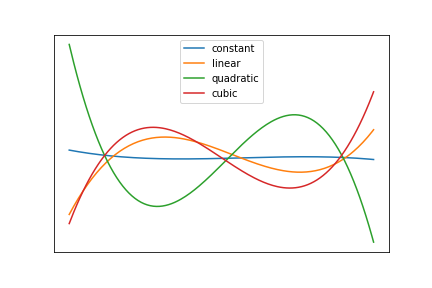 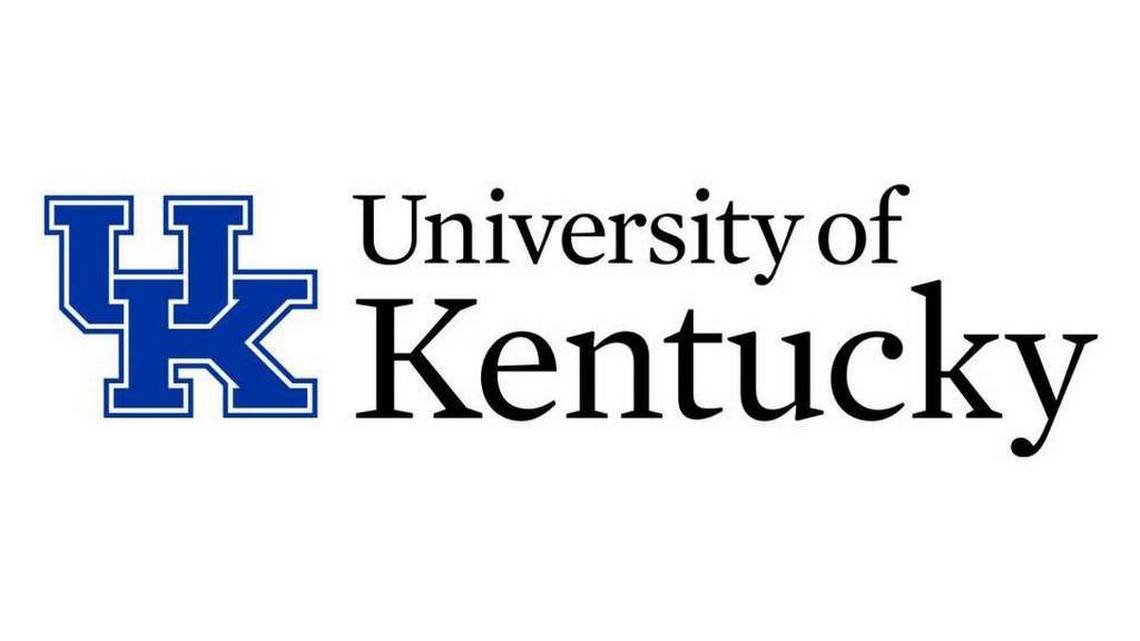 6
Fit Functions: A
Data: y
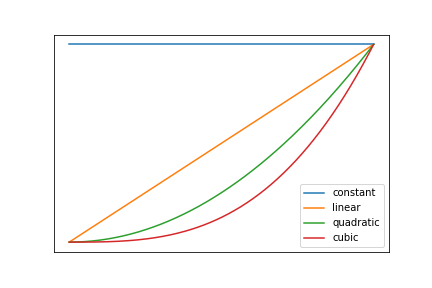 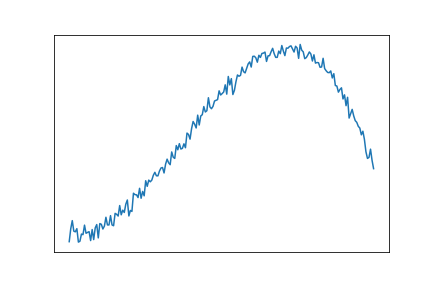 Linear Fitting with the Pseudo-Inverse
Pseudoinverse Fit Functions
Calculate Fit Parameters
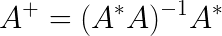 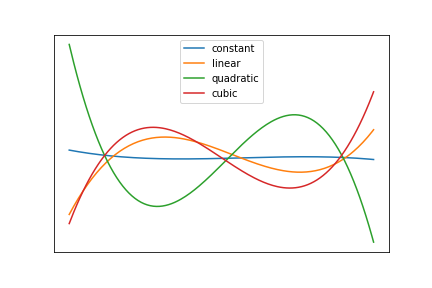 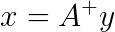 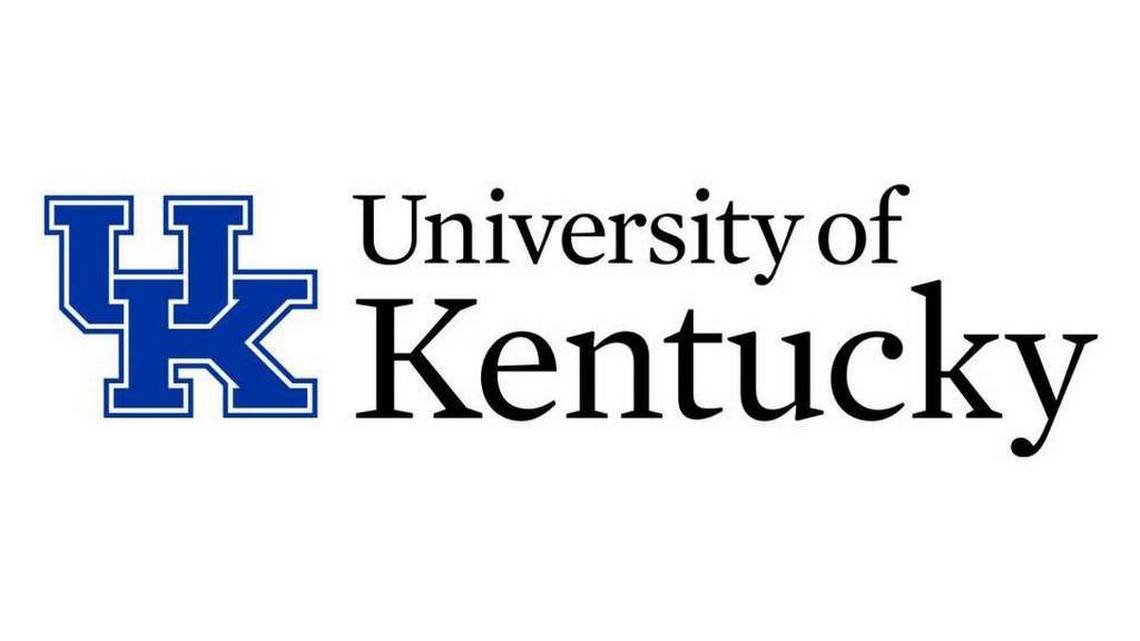 7
Fit Functions: A
Data: y
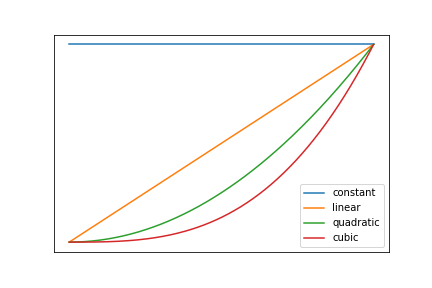 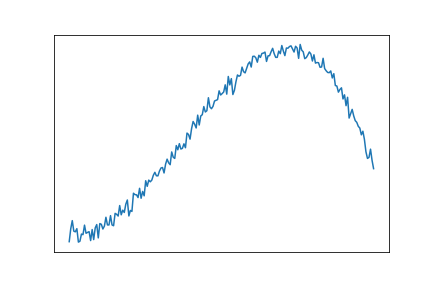 Linear Fitting with the Pseudo-Inverse
Fit using Parameters
Pseudoinverse Fit Functions
Calculate Fit Parameters
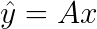 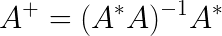 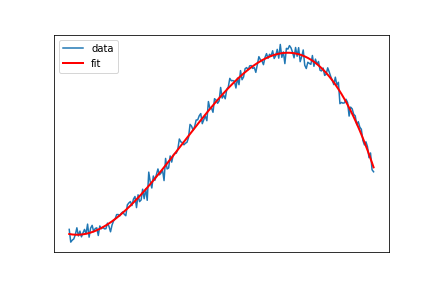 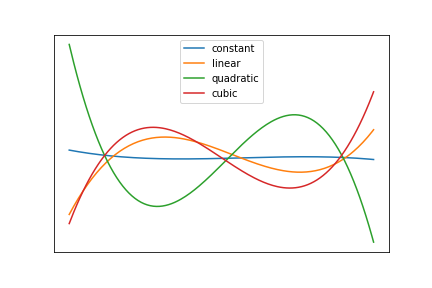 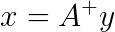 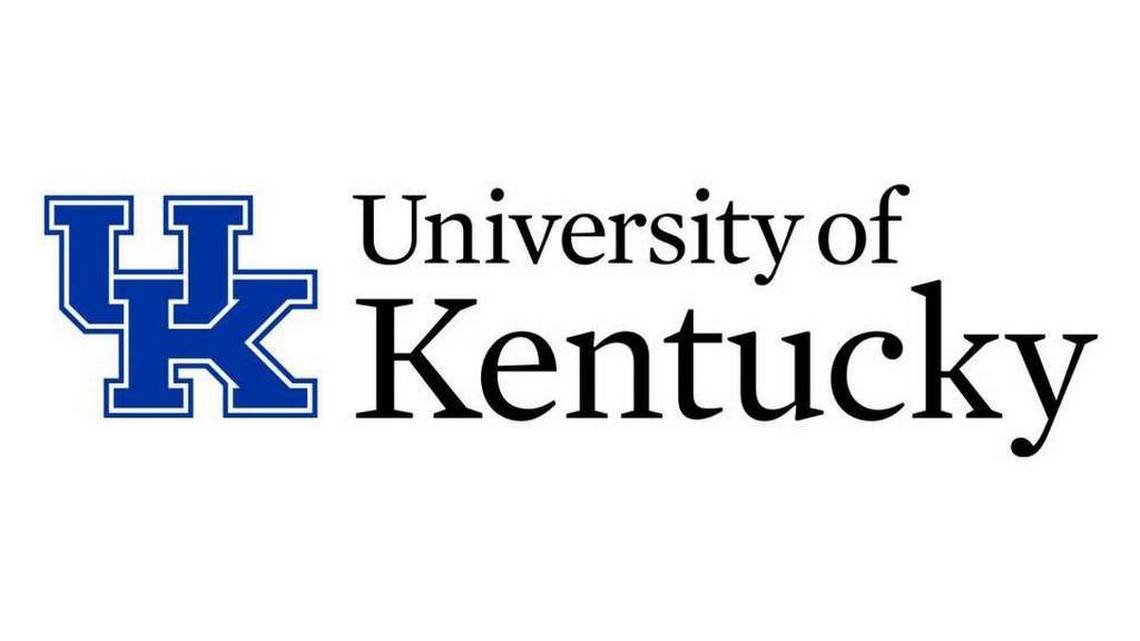 8
Non-Linear Fitting: One Non-Linear Parameter:
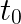 Data:
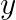 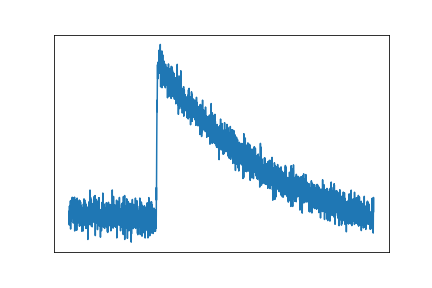 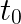 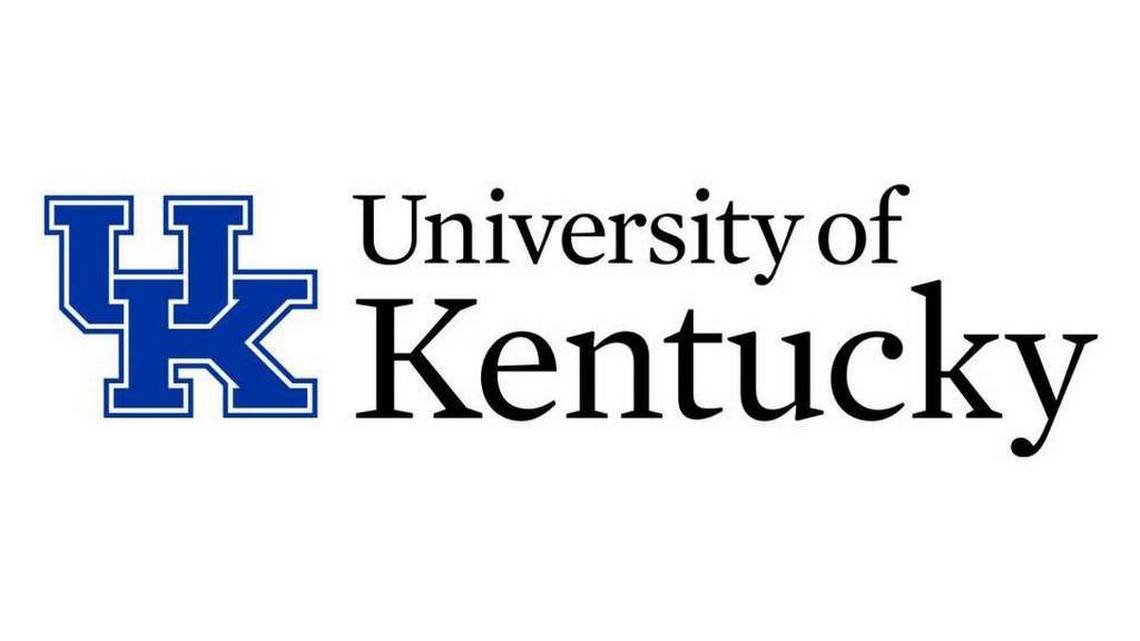 9
Non-Linear Fitting: One Non-Linear Parameter:
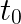 Data:
Pseudoinverse Fit Functions
Fit Functions:
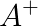 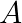 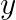 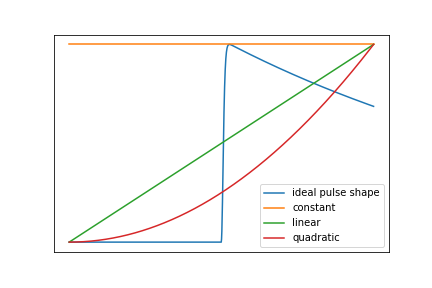 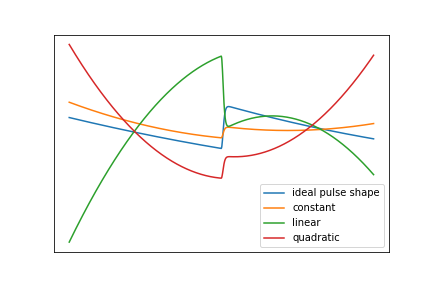 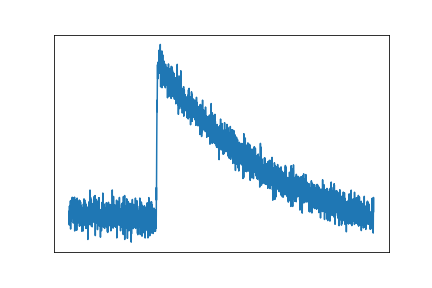 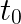 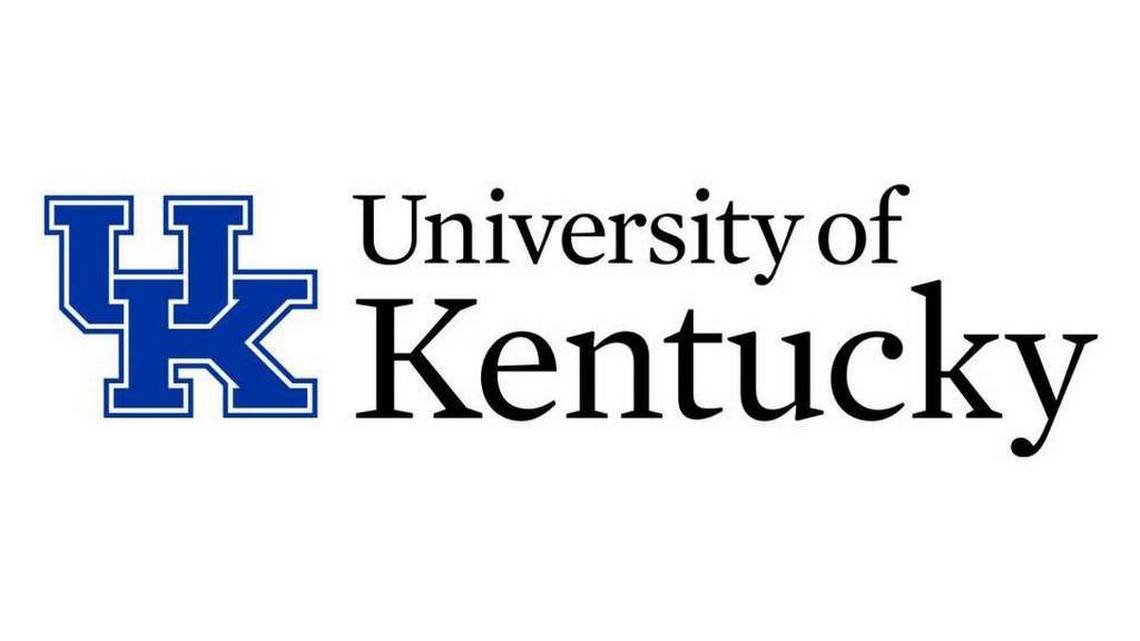 10
Non-Linear Fitting: One Non-Linear Parameter:
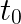 Data:
Pseudoinverse Fit Functions
Fit Functions:
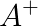 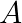 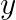 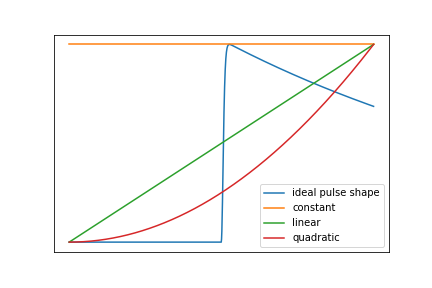 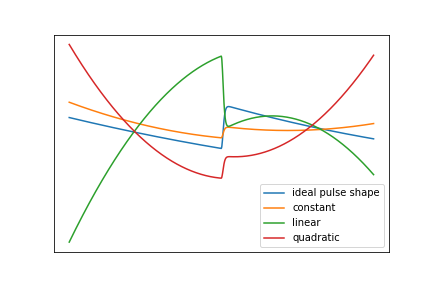 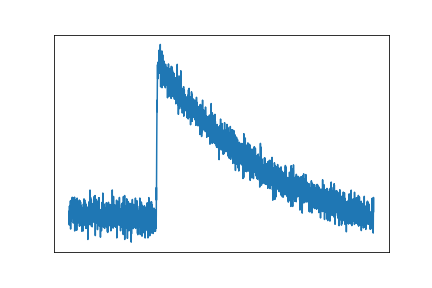 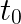 Calculate Fit Parameters:
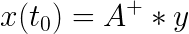 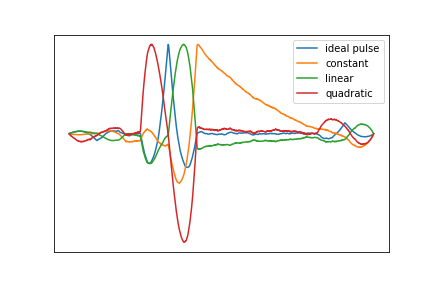 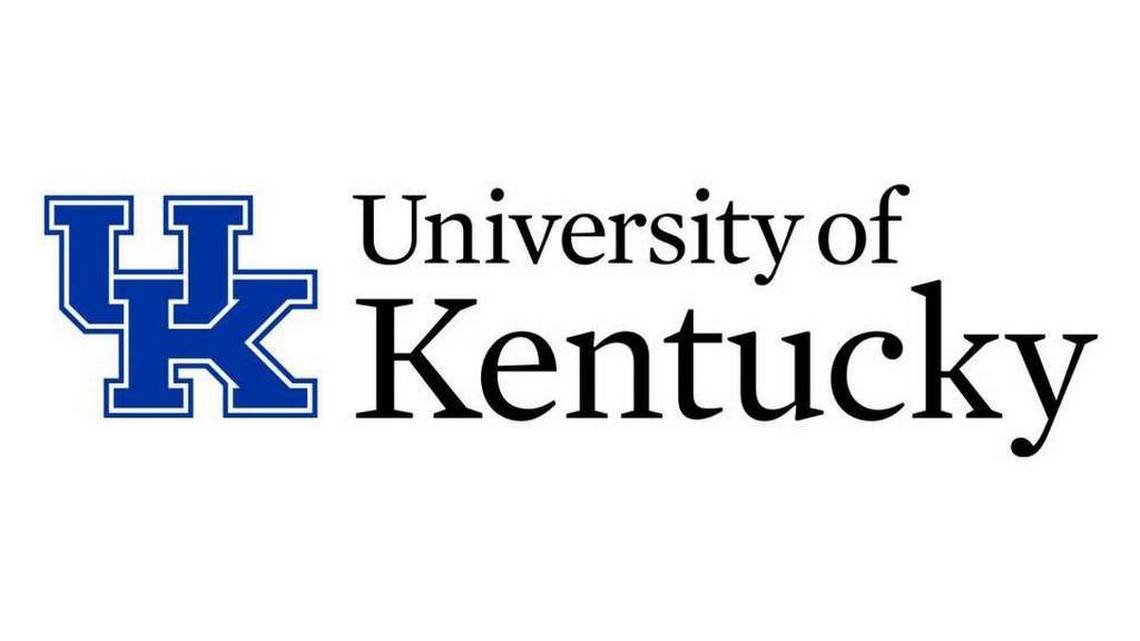 11
Non-Linear Fitting: One Non-Linear Parameter:
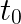 Data:
Pseudoinverse Fit Functions
Fit Functions:
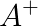 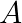 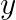 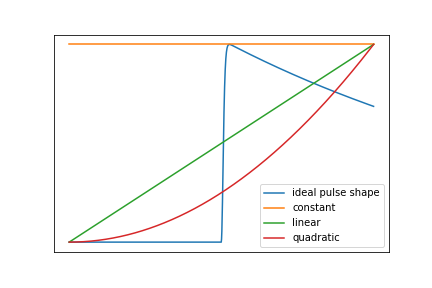 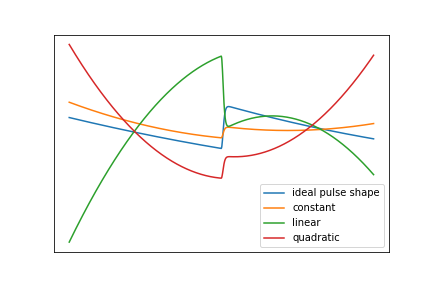 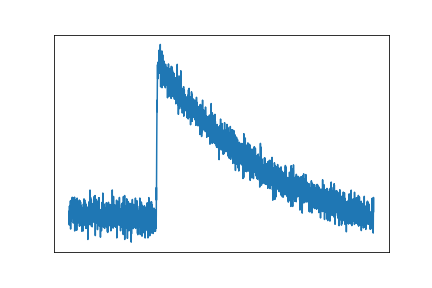 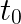 Calculate Fit Parameters:
Fit using Parameters
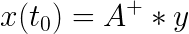 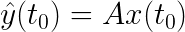 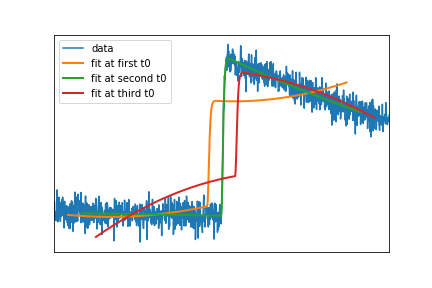 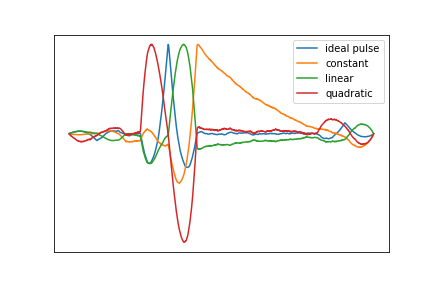 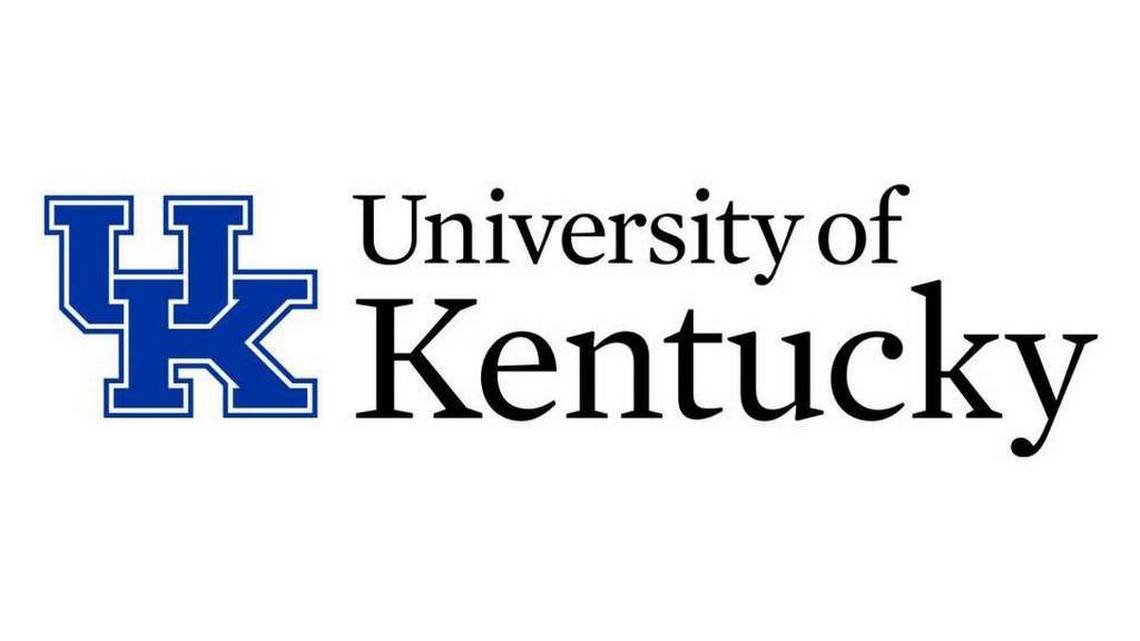 12
Non-Linear Fitting: One Non-Linear Parameter:
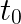 Data:
Pseudoinverse Fit Functions
Fit Functions:
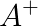 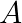 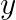 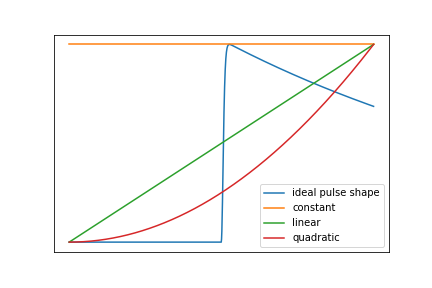 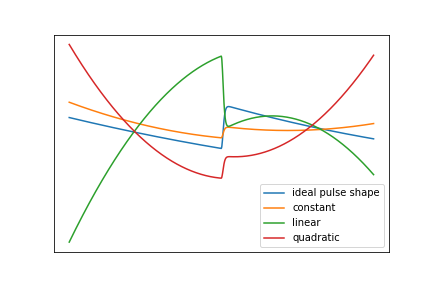 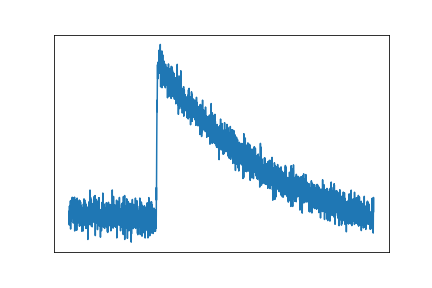 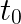 Calculate Fit Parameters:
Find Best Fit with
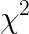 Fit using Parameters
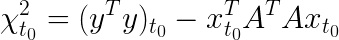 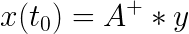 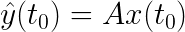 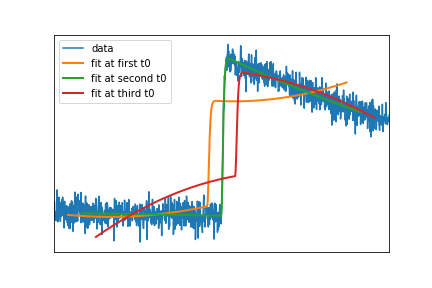 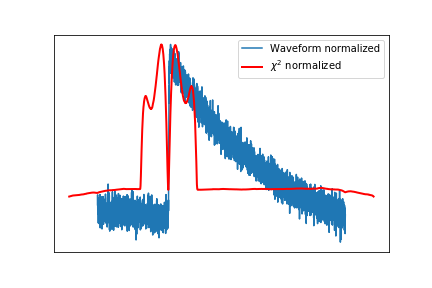 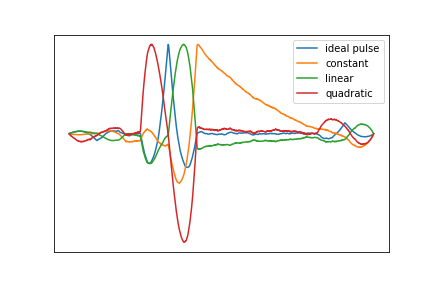 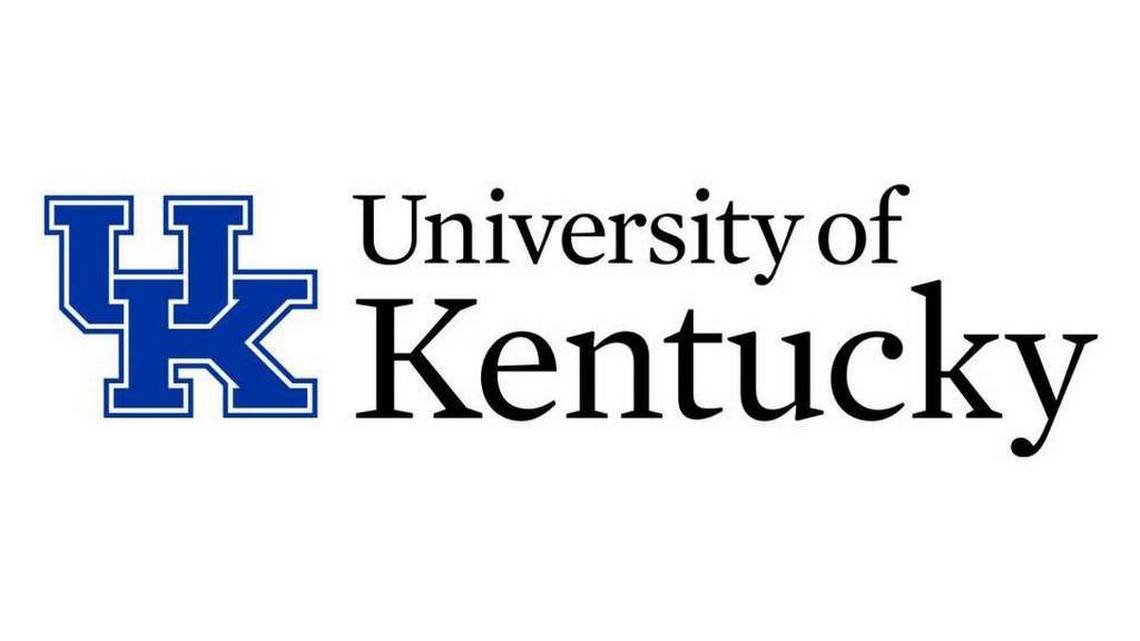 13
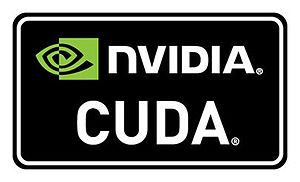 GPU Implementation (UPDATE RATES)
Convolution: cuFFT
Matrix Multiplication: cuBLAS
Test: 14 us waveforms
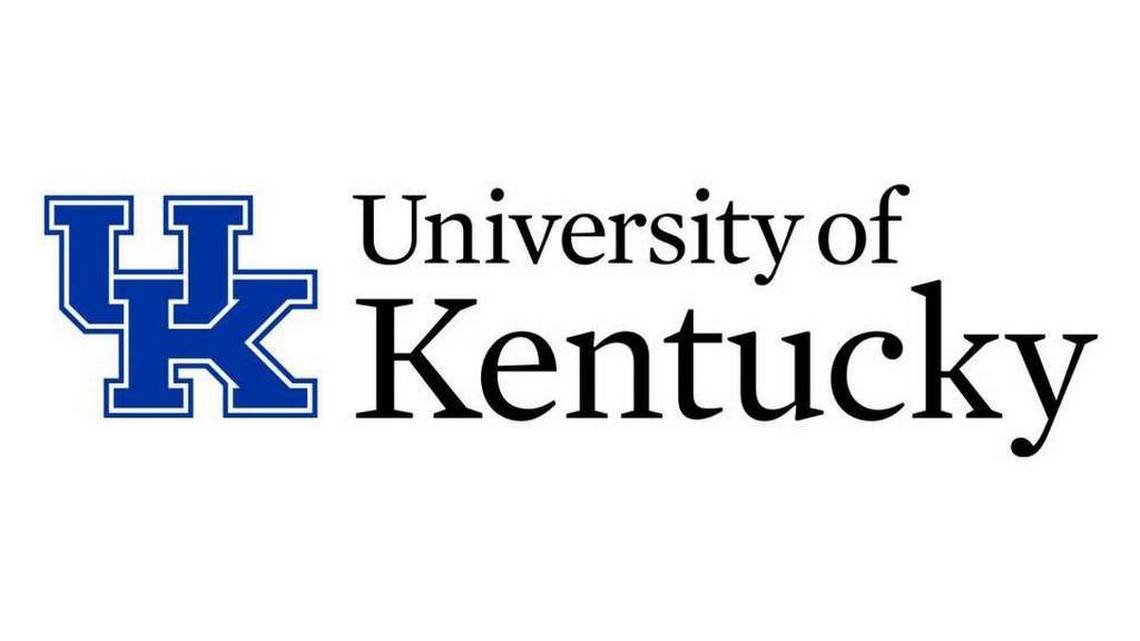 14
How well does this work? It Depends
Testing Method
Used Average Pulse Shape at ~30 keV
Superimposed realistic noise: RMS~ 3 keV
Fit with pulse shape, constant, and linear
Results
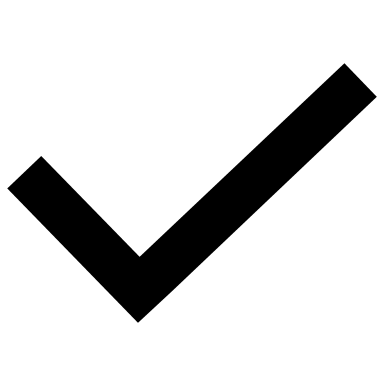 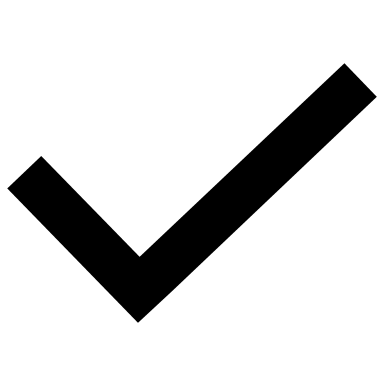 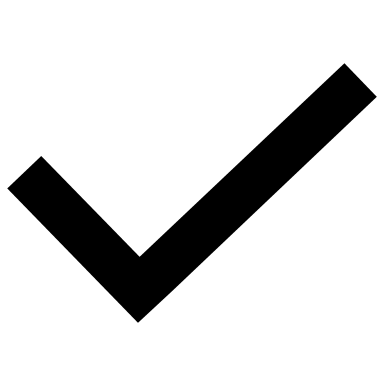 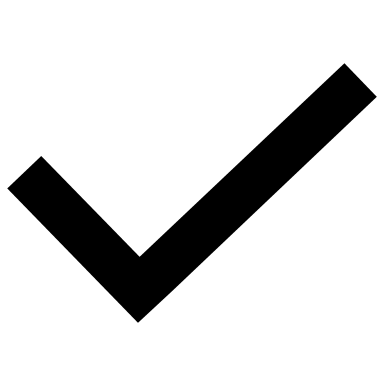 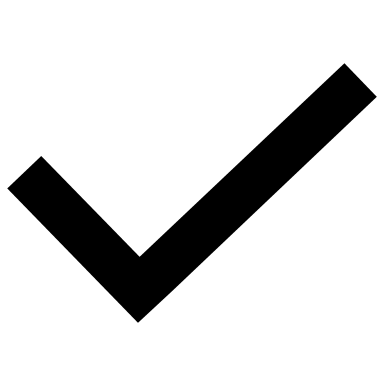 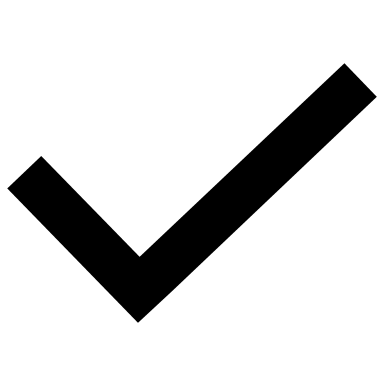 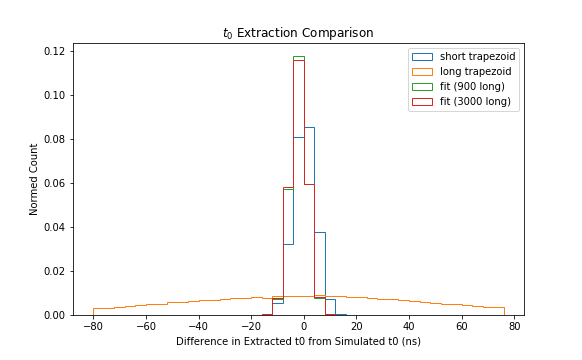 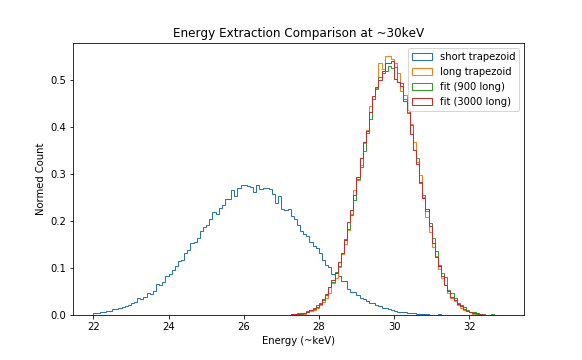 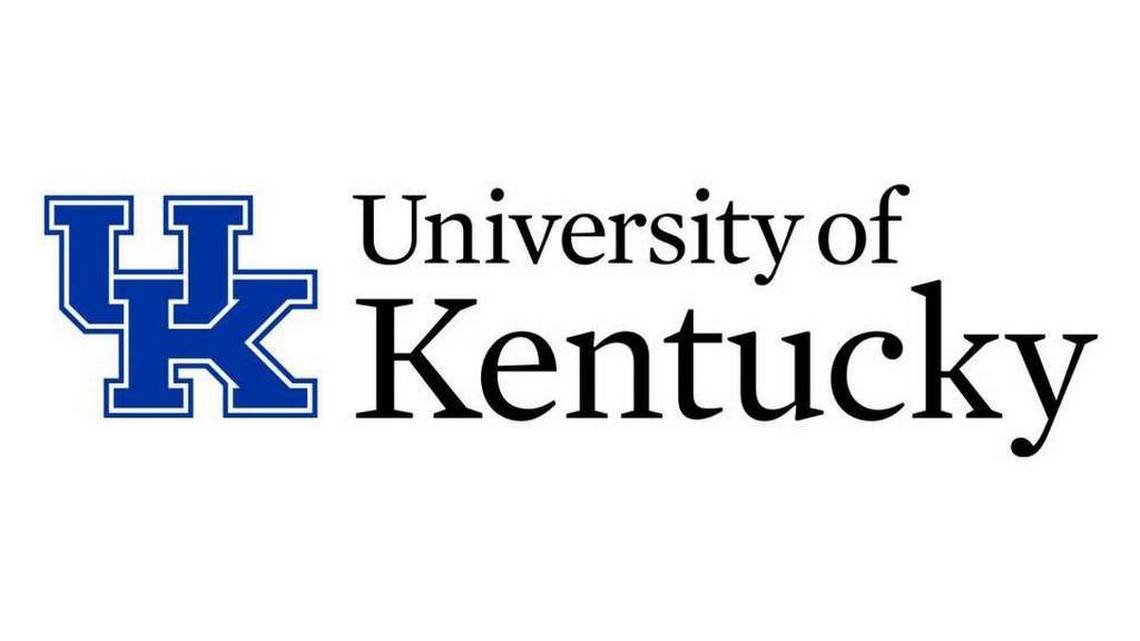 15
Baseline Oscillations
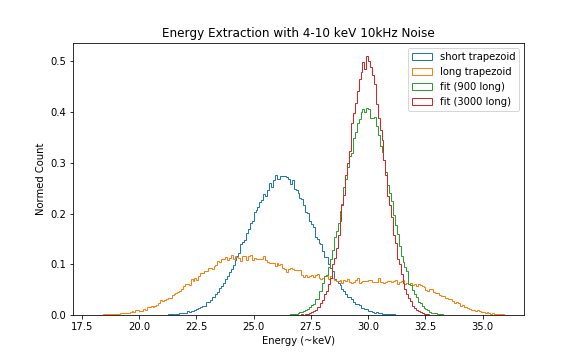 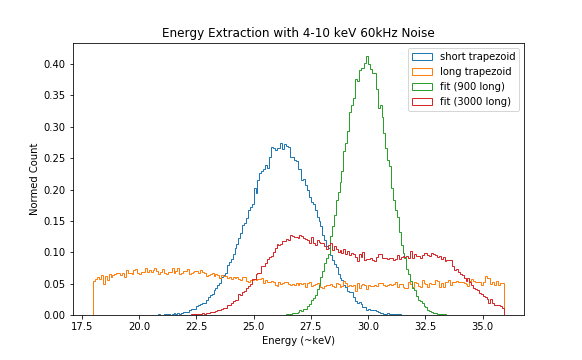 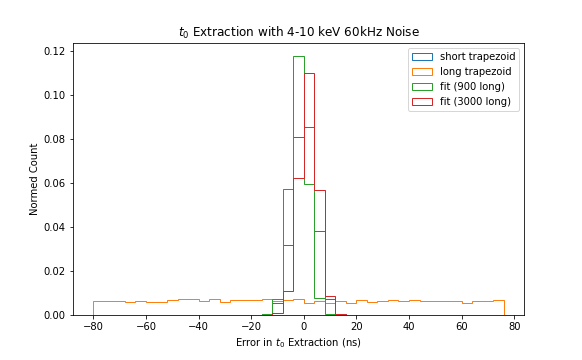 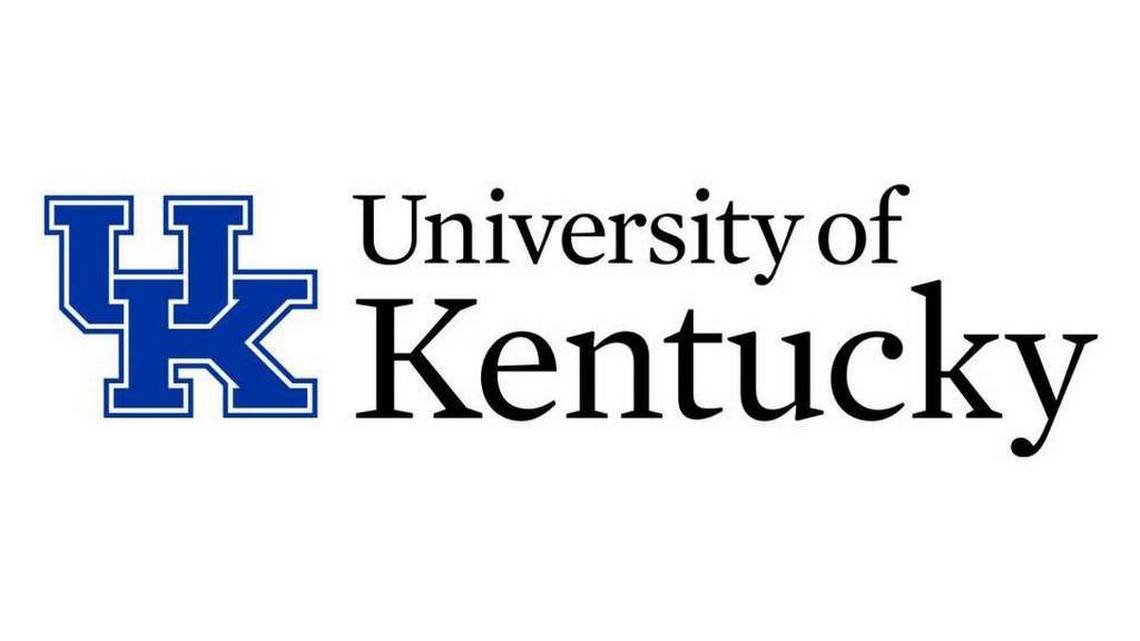 16
Multiple Pulse-Shape Fitting
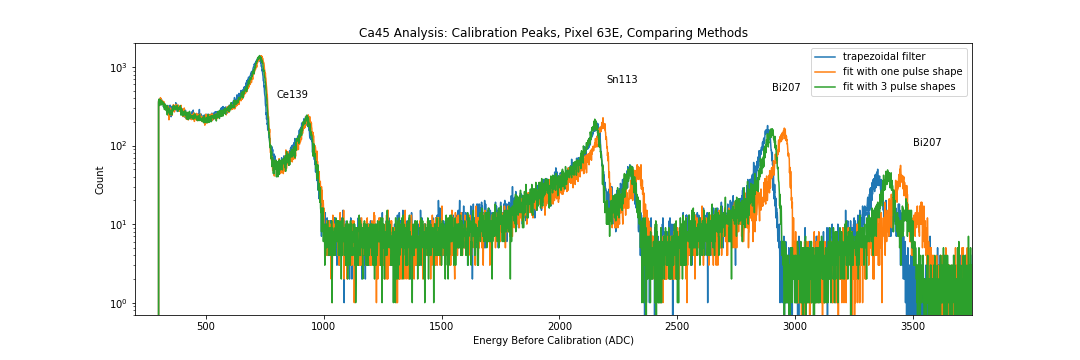 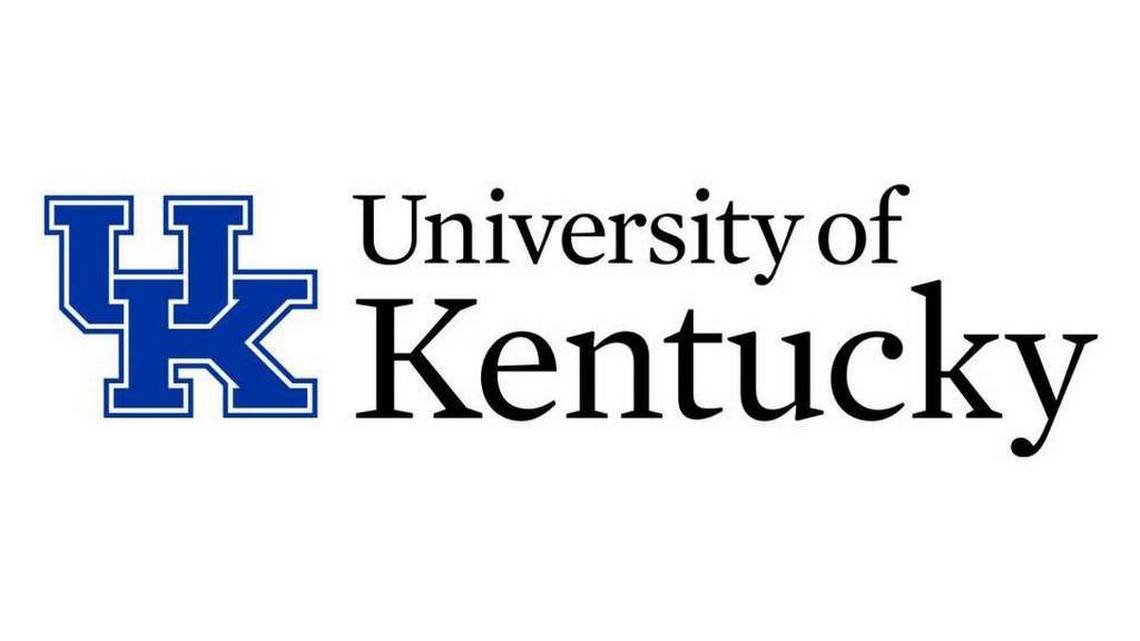 17
Multiple Pulse-Shape Fitting
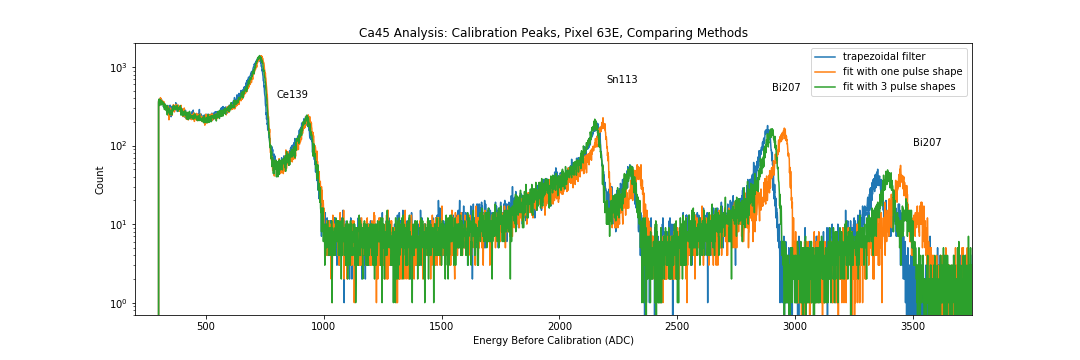 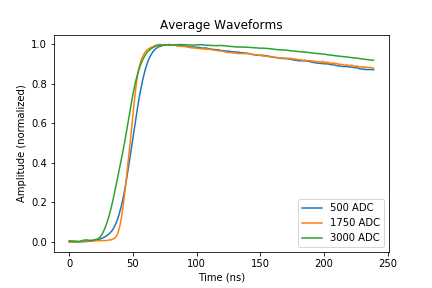 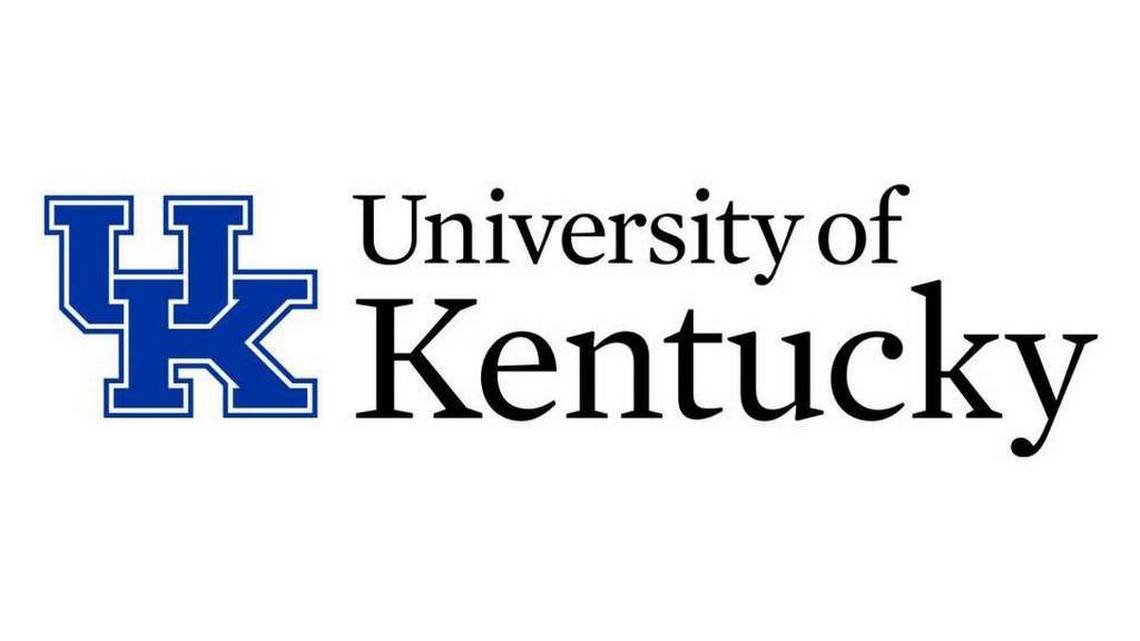 17
Multiple Pulse-Shape Fitting
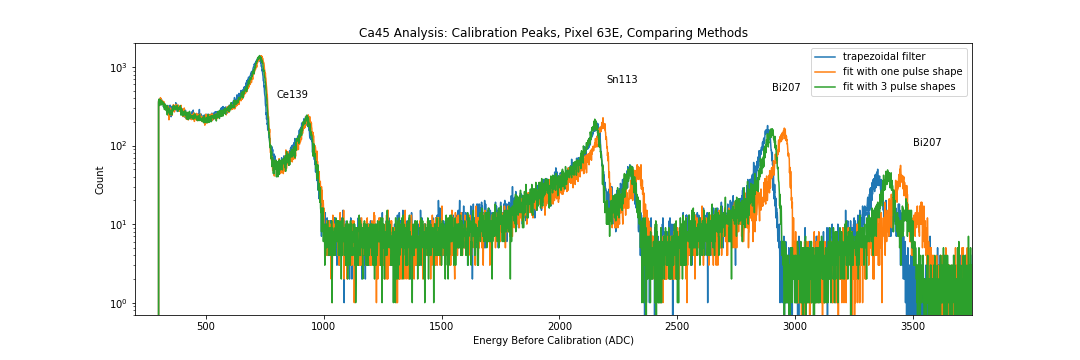 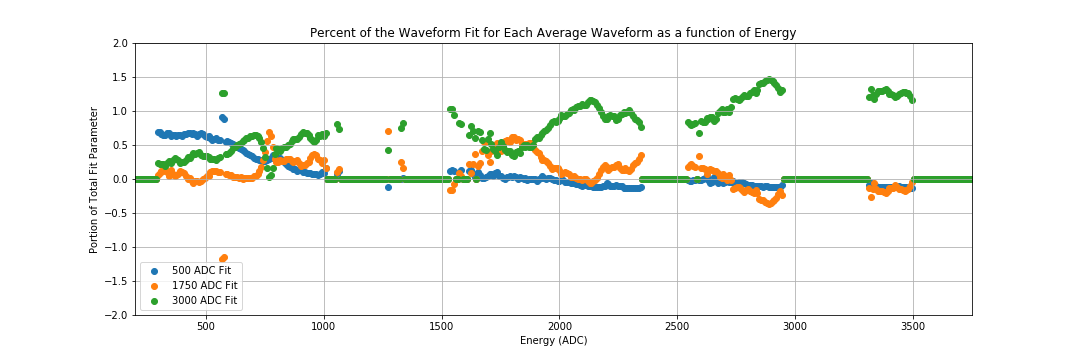 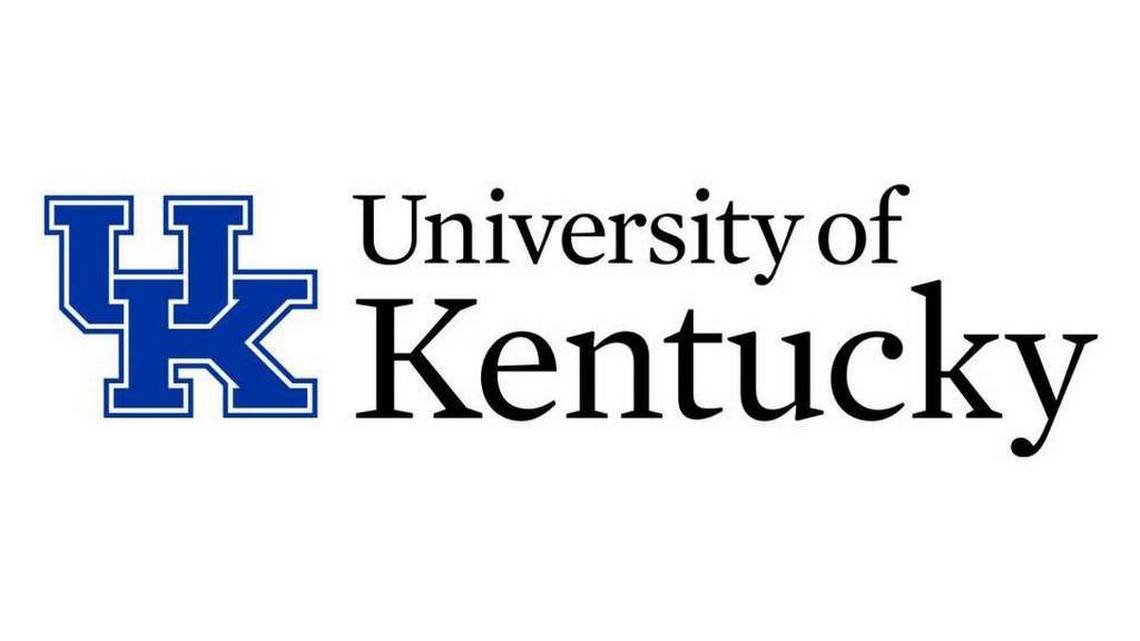 17
Closing Remarks
Conclusion
Obtained 3keV Precision Goal
Real Time
Future Work
Sub-timebin timing extraction and understand bias
Use Simulated Pulse Shapes
Tom's simulation work for different event types
Implement Weighting
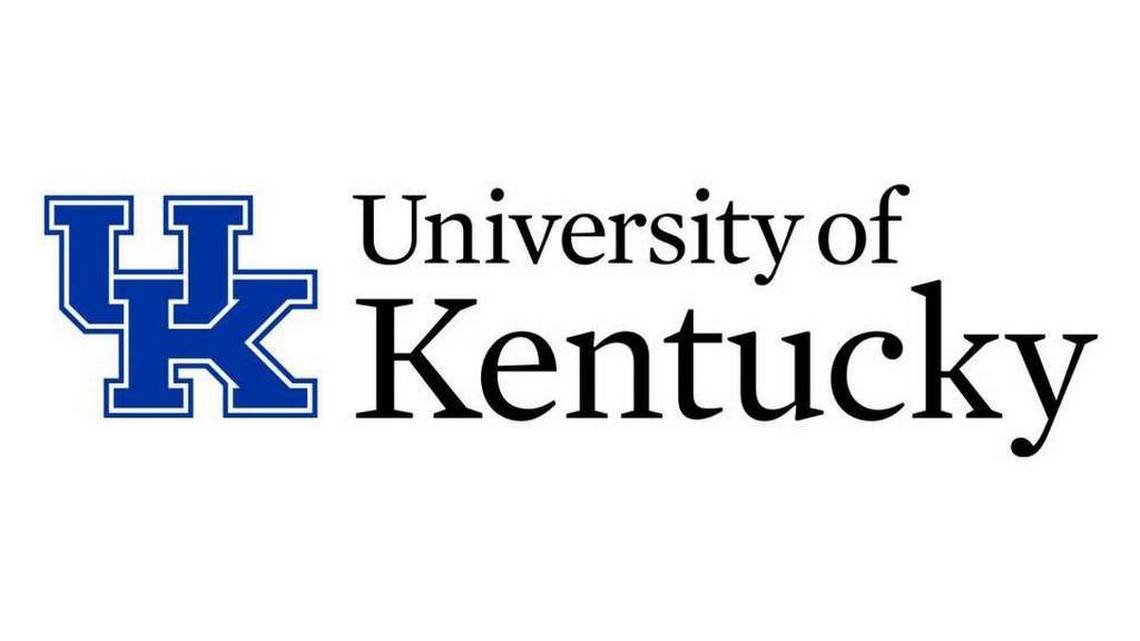 18
The Nab collaboration
Active and recent collaborators:
R. Alarcona, S.Baeßlerb,c (Project Manager), S. Balascutaa, L. Barrón Palosn, T.L. Baileym, K. Bassi,  N. Birgei, A. Blosef, D. Borissenkob,  J.D. Bowmanc (Co-Spokesperson), L. Broussardc, A.T. Bryantb, J. Byrned, J.R. Calarcoc,i, J. Caylori, K. Changb, T. Chuppo, T.V. Ciancioloc, C. Crawfordf, X. Dingb, M. Doyleb, W. Fanb, W. Farrarb, N. Fomini, E. Frležb, J. Fryb, M.T. Gerickeg, M. Gervaisf, F. Glückh, G.L. Greenec,i, R.K. Grzywaczi,  V. Gudkovj, J. Hamblene, C. Hayesm,  C. Hendruso, T. Itok, A. Jezghanif, H. Lib, M. Makelak, N. Macsaig, J. Mammeig, R. Mammeil, M. Martineza, D.G. Mathewsf, M. McCreaf, P. McGaugheyk, C.D. McLaughlinb, P. Muellerc, D. van Pettenb, S.I. Penttiläc (On-site Manager), D.E. Perrymani, R. Pickerp, J. Piercec, D. Počanićb (Co-Spokesperson), Yu Qianb, G. Randalla, G. Rileyi, K.P. Rykaczewskic, A. Salas-Baccib, S. Samieib, E.M. Scotti, T. Sheltonf, S.K. Sjuek, A. Smithb, E. Smithk, E. Stevensb, J.W. Wexlerm, R. Whiteheadi, W.S. Wilburnk,  A.R. Youngm,  B.Zeckm
Main project funding:
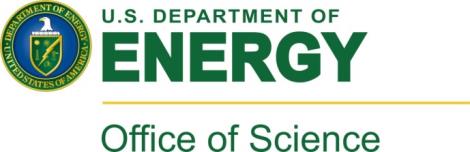 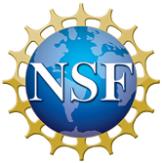 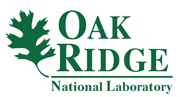 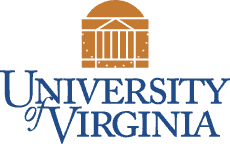